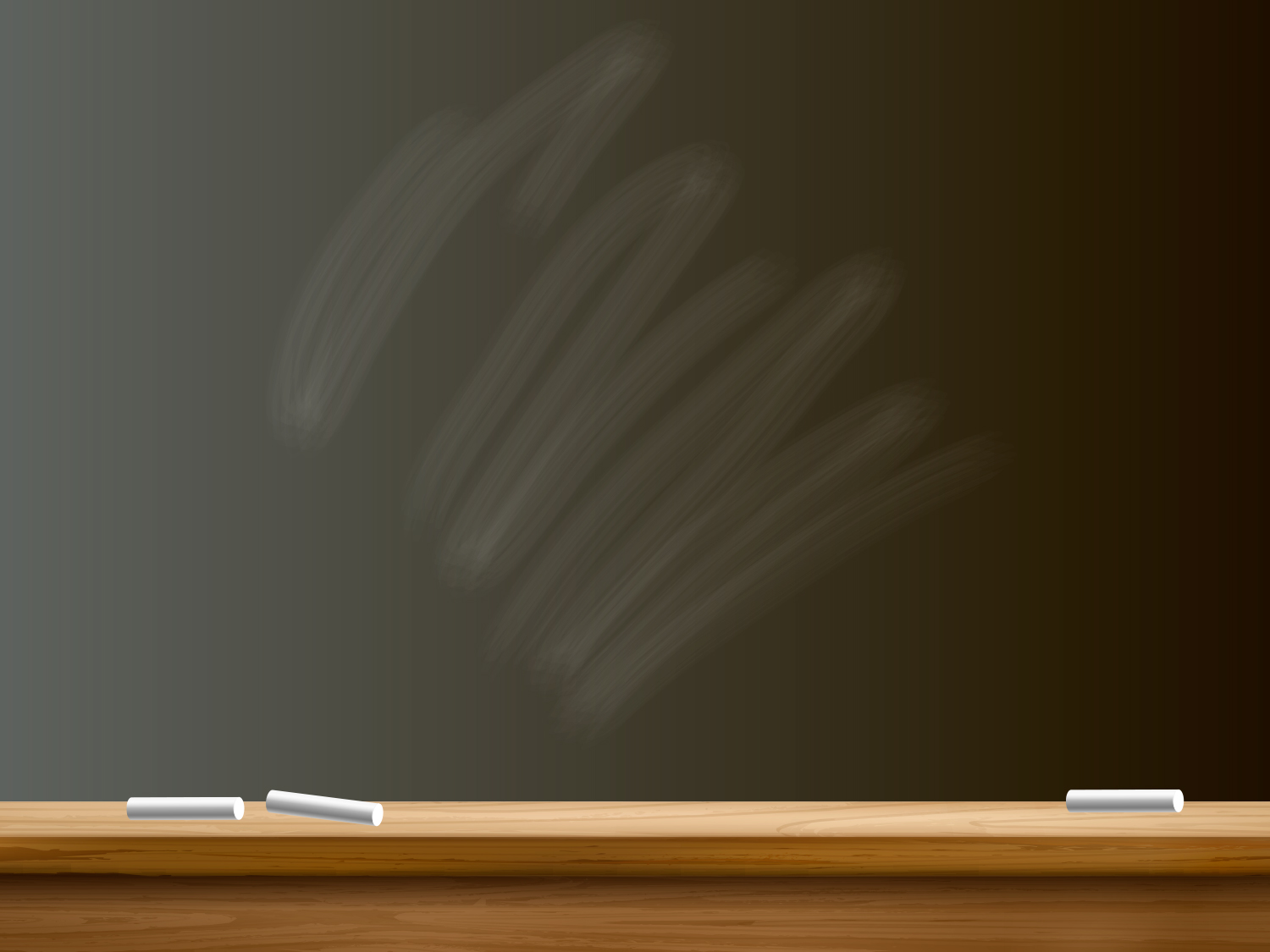 ТЕМА №7: «Вся власть Советам!»
Разработал учитель истории МБОУ «СОШ№2» п. Палатка
Ермакова Ирина Александровна
Класс: 9
Учебник: ИСТОРИЯ РОССИИ XX- начало XXI века Д.Д. Данилов
1
Хроника октябрьского переворота 1917
2
Революционные решения старых вопросов
3
Учредительное собрание
ПЛАН:
ВСПОМНИМ!
1. Назови три возможных путей развития  России после революции  в феврале 1917.
Почему с весны по осень 1917 года большинство политических партий стремительно теряли власть и авторитет в обществе?
Объясни значение слов:
Революция
Социализм
Советы
Временное правительство
Учредительное собрание
Кто такой?
Л.Г. Корнилов., А.Ф. Керенский
ПОЧЕМУ БОЛЬШЕВИКИ СМОГЛИ УСТАНОВИТЬ В РОССИИ ВЛАСТЬ СОВЕТОВ?
Сентябрь- октябрь 1917 года:
Решения Временного правительства не исполняются.
 Крестьяне жгут усадьбы помещиков
Солдаты дезертируют с фронта
 Нехватка продовольствия в городах
2,5 млн.человек рабочих бастуют
 растет численность партии большевиков
 « кризис назрел», большевики должны взять власть в свои руки
16 октября – решение о вооруженном восстании
 солдаты и рабочие вооружаются.
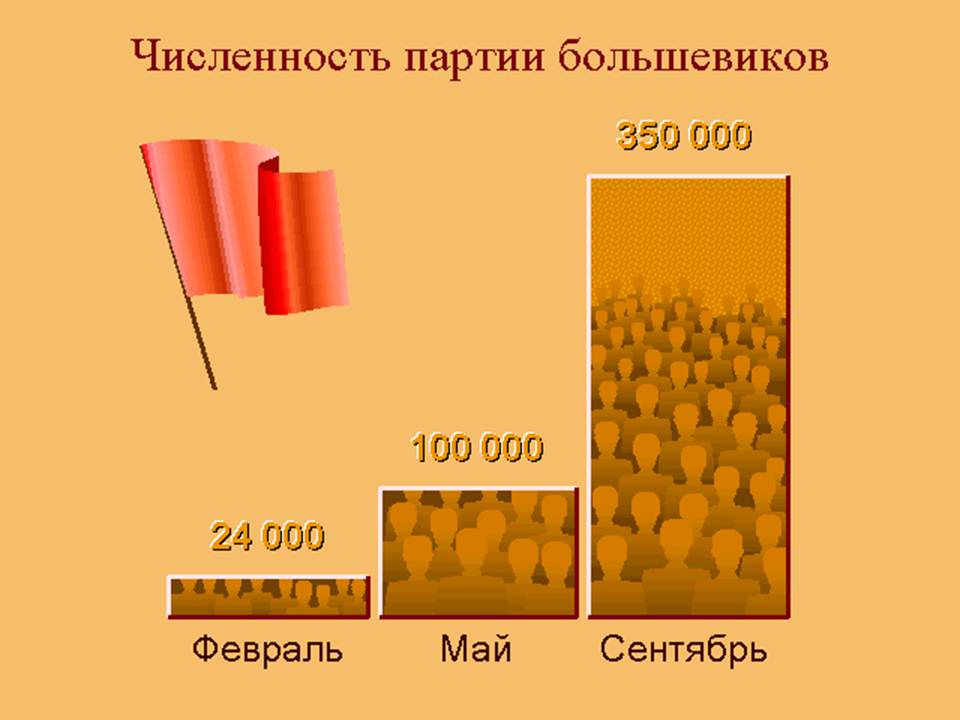 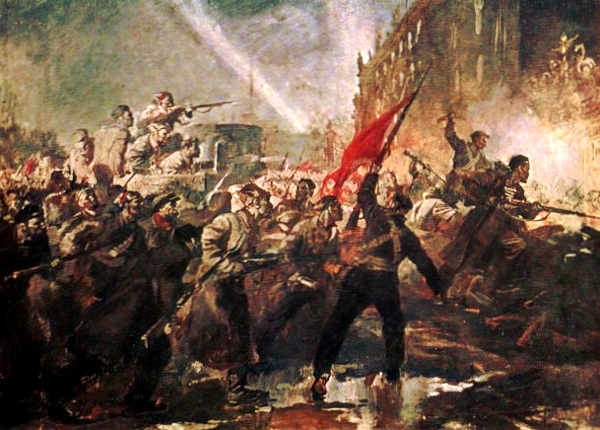 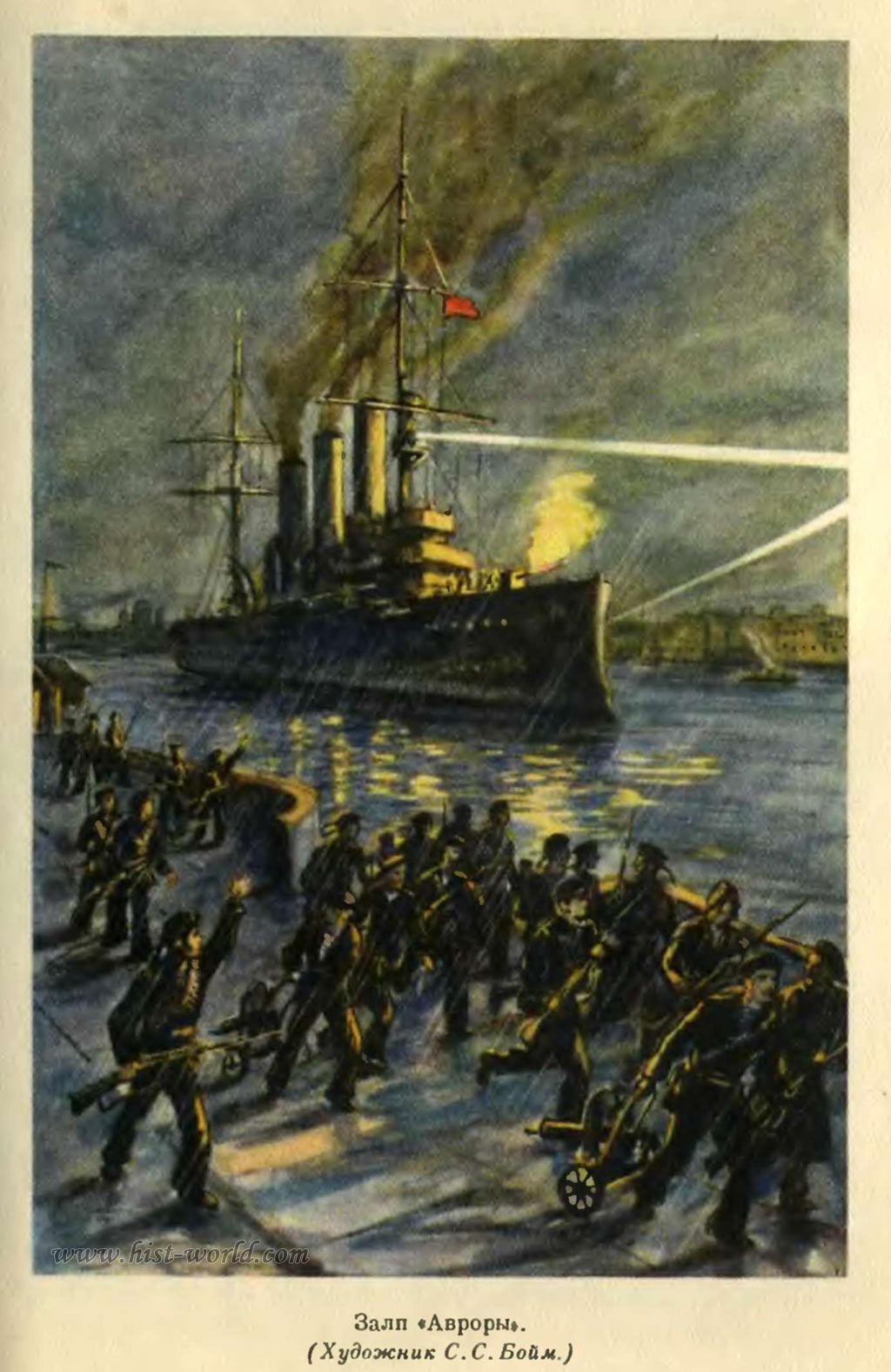 Ночь с 24 на 25 октября:
-выстрел  крейсера «Аврора»
-штурм Зимнего дворца
Штурм Зимнего дворца
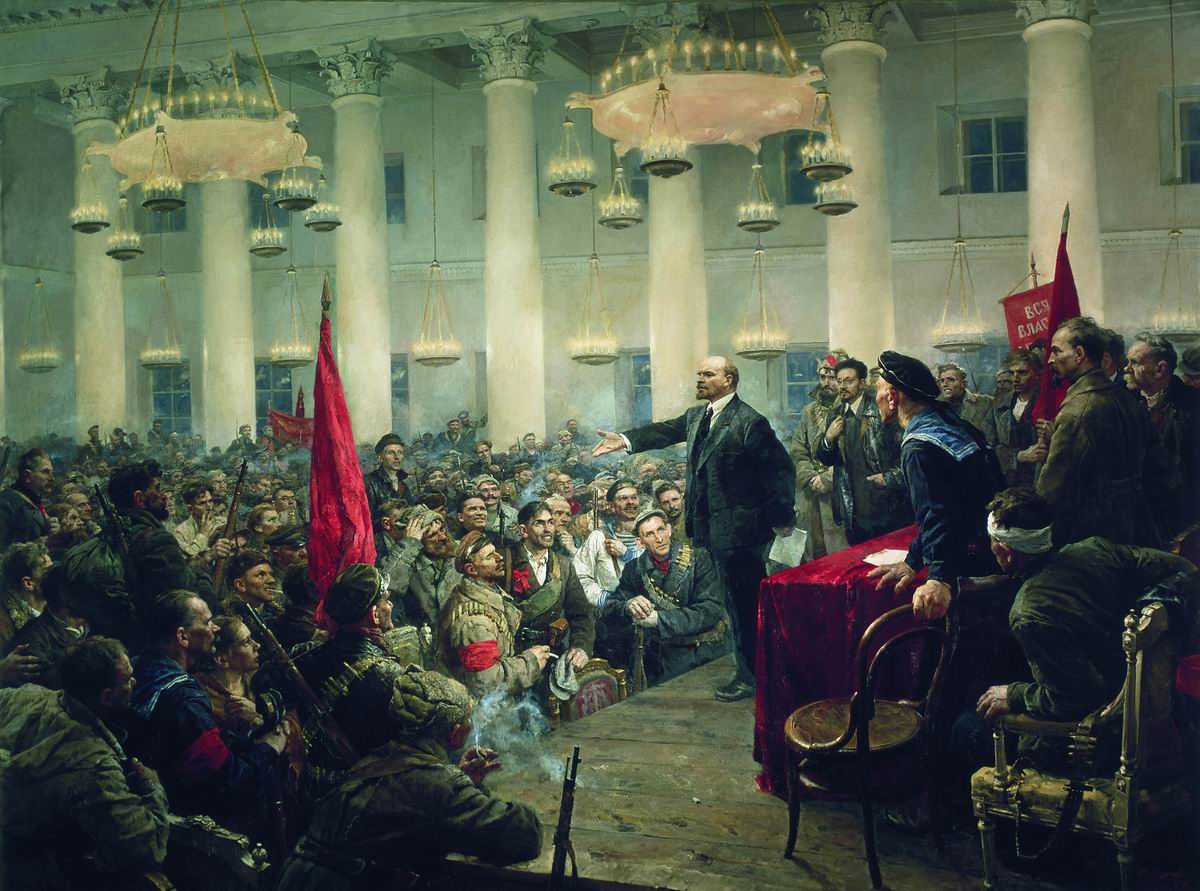 Ночь с 25 на 26 октября - II съезд Советов
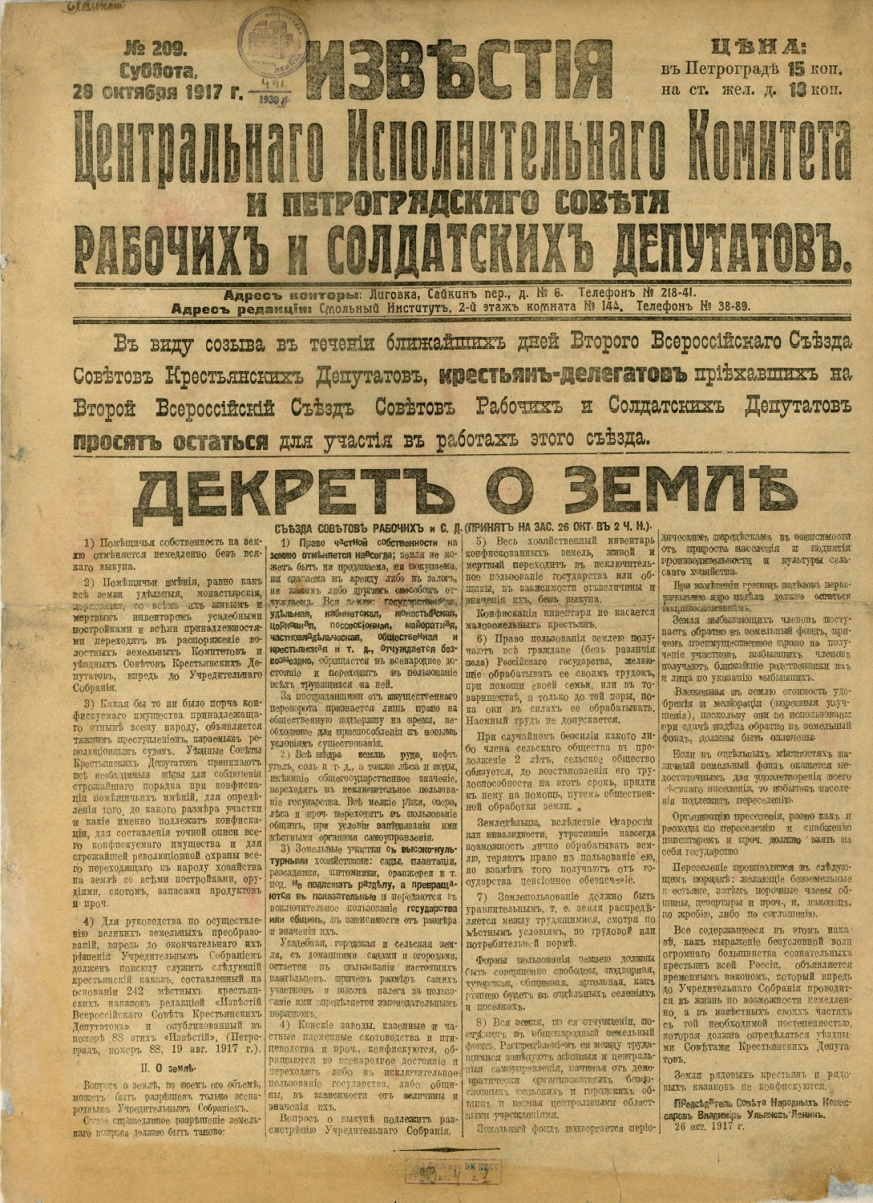 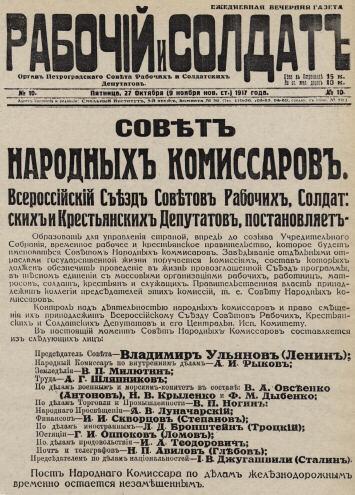 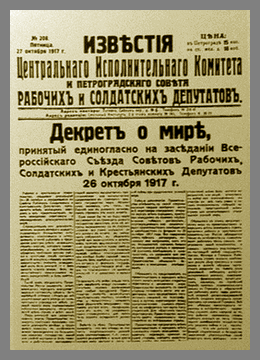 ПЕРВЫЕ ДЕКРЕТЫ 
(временные законы) советской власти принятые на II Съезде
"Вручение Ф.Э. Дзержинскому постановления СНК об образовании ВЧК"..
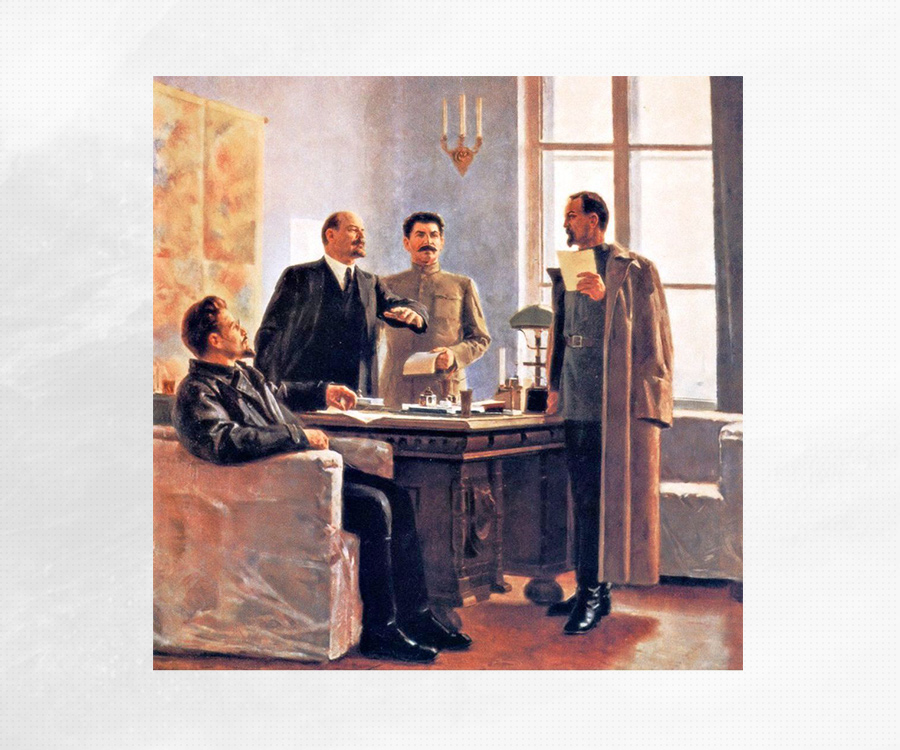 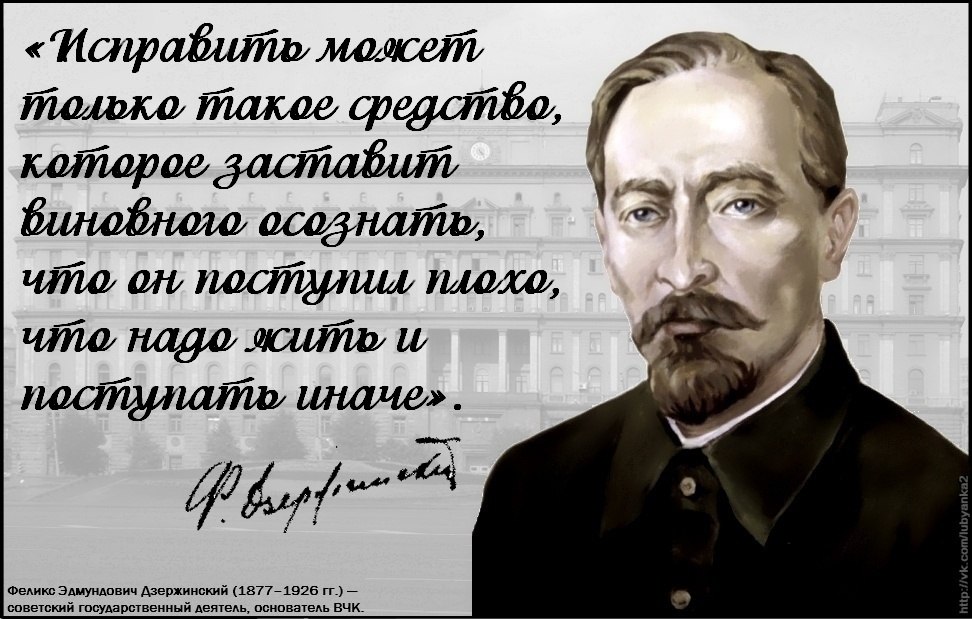 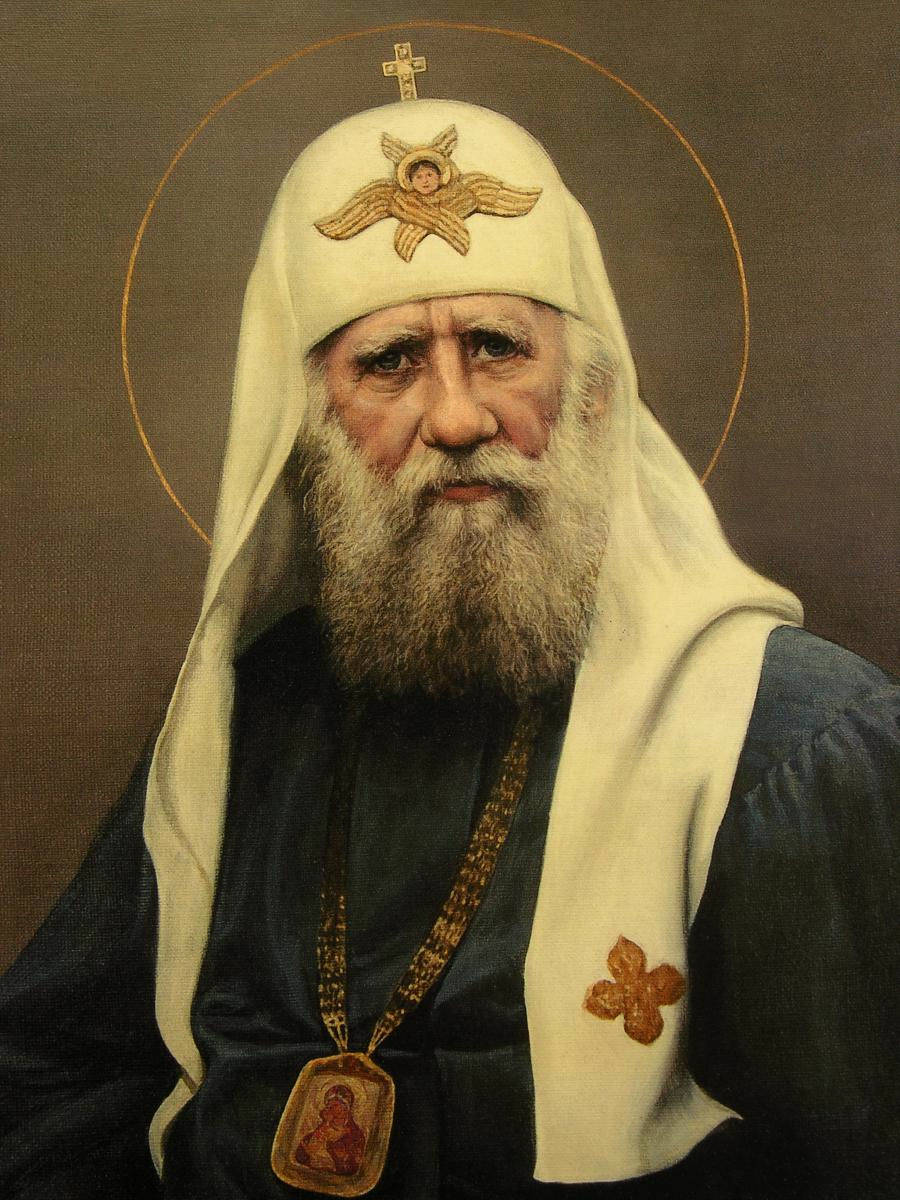 5 ноября 1917 года 
на Соборе Русской  православной
церкви впервые за 200 лет был избран 
Патриарх ТИХОН, в миру
Василий Иванович Белавин
12 ноября 1917 года первые всеобщие демократические выборы
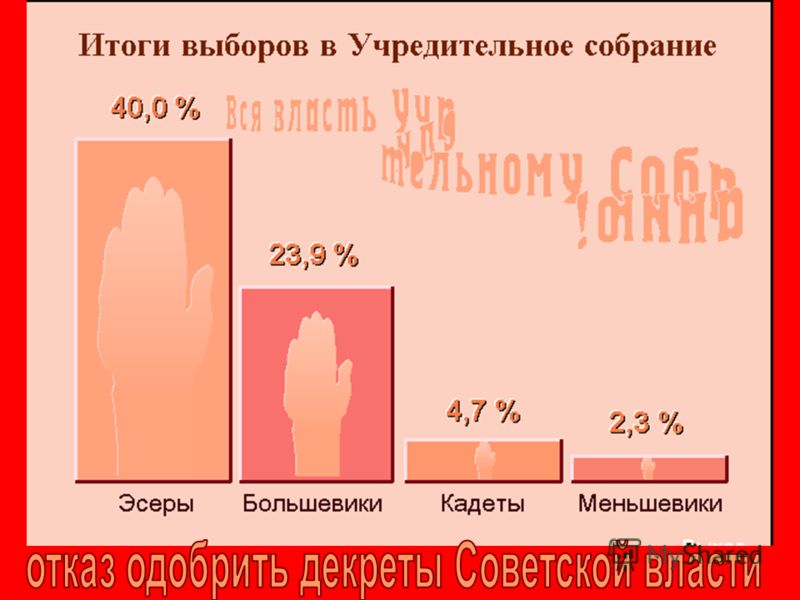 5 января 1918 год заседание Учредительного собрания
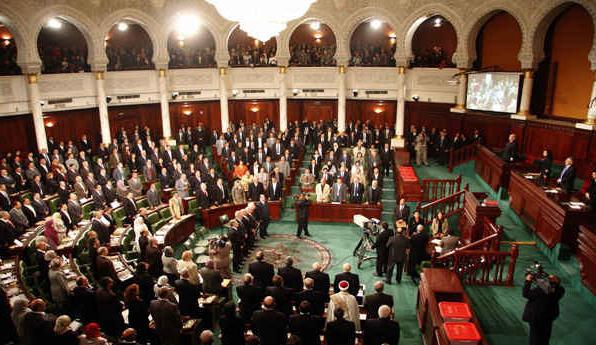 Командир охраны матрос Анатолий Железняк.
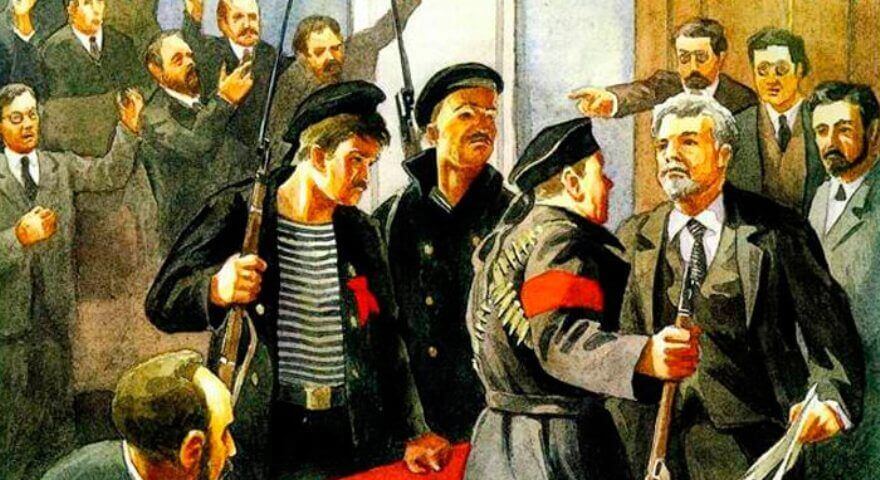 «Караул устал»
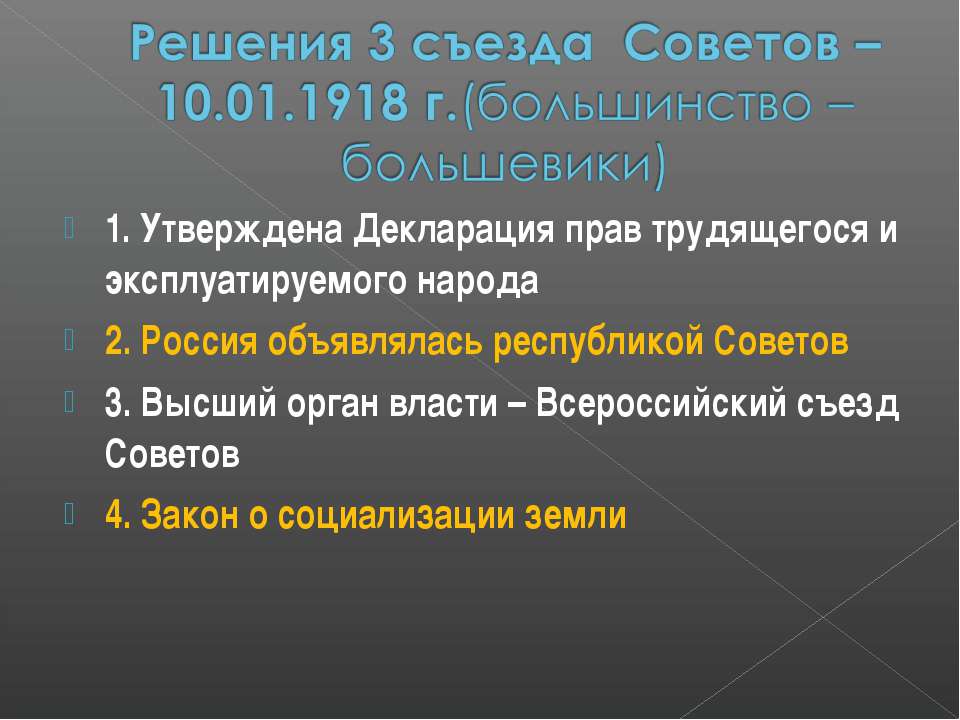 ПОСЛЕ ОКТЯБРЬСКОГО ПЕРЕВОРОТА,
 БОЛЬШЕВИКИ ПРОВОЗГЛАСИЛИ В РОССИИ 
ВЛАСТЬ СОВЕТОВ
 И РАЗОГНАЛИ УЧРЕДИТЕЛЬНОЕ СОБРАНИЕ
Как вы думаете почему большевики распустили Учредительное собрание? Почему люди  относительно спокойно восприняли разгон Учредительного собрания?
Домашнее задание  № 7 стр.74-83, вопросы стр.83